The Crossroads of Life
Psalm 25:4-5, 12
[Speaker Notes: Preached at West Side on September 23, 2012 PM
Print All Slides
Based on a point from one of Joe Price’s sermons, (The Spirit’s Sword – August 8, 2004)]
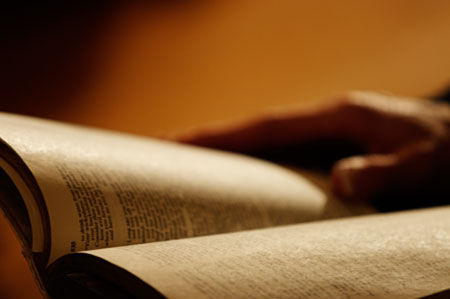 Psalm 25:4-5, 12
Show me Your ways, O Lord;                    Teach me Your paths. 5 Lead me                    in Your truth and teach me, For You are the God of my salvation; On You I wait all the day.

(12), Who is the man that fears the Lord? Him shall He teach in the way He chooses.
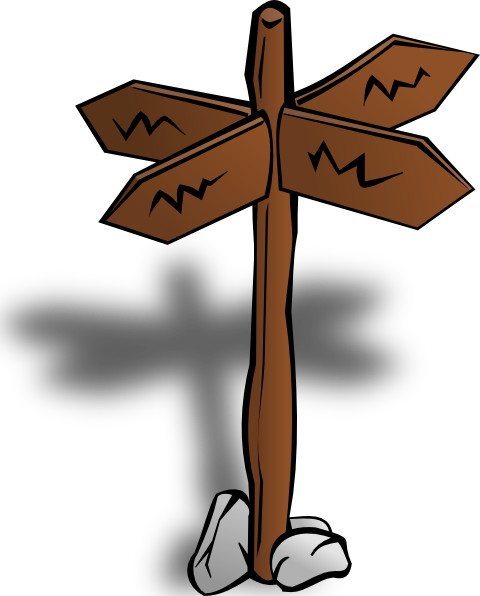 Some Crossroads of Life
Obey the gospel and become a       Christian? (2 Cor. 6:1-2; Mark 16:16)
Live in sin, or above sin?                          (Ephesians 2:1-10) 
Pay the price of discipleship?                   (Luke 14:25-33)
Endure to the end? (2 Corinthians 4:16-18)